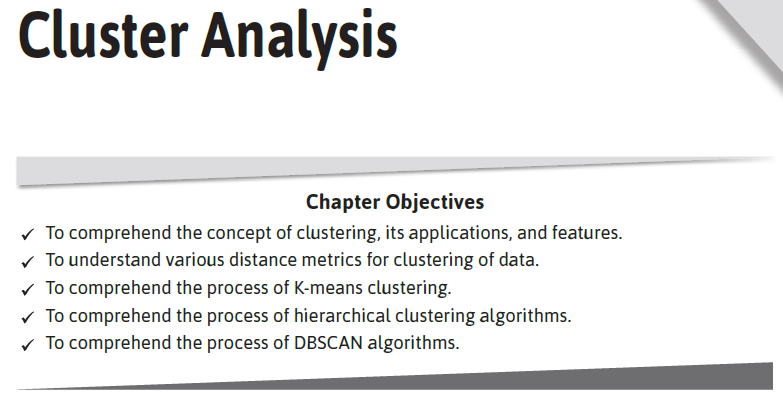 1
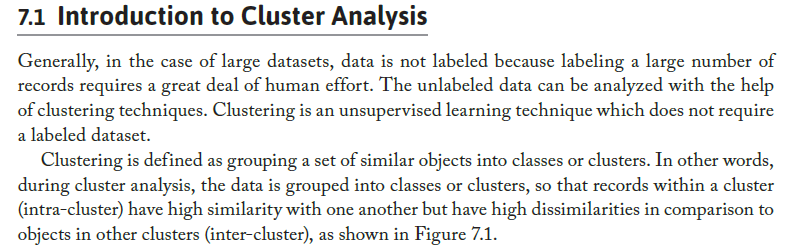 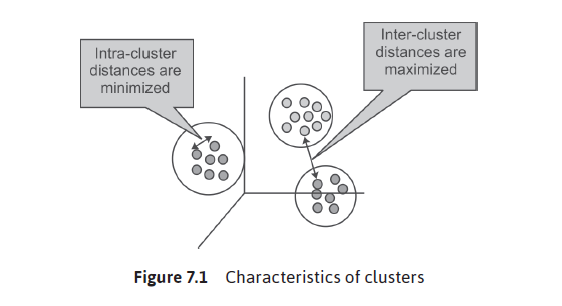 2
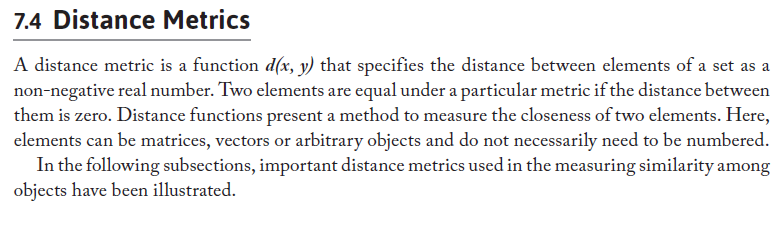 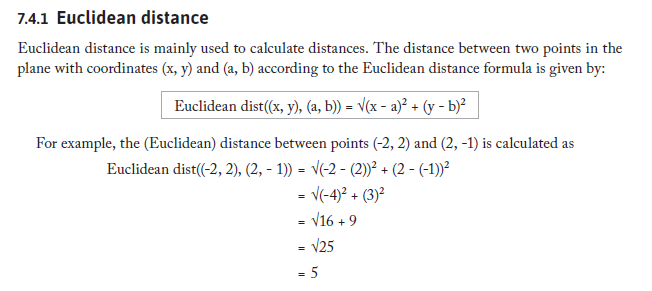 3
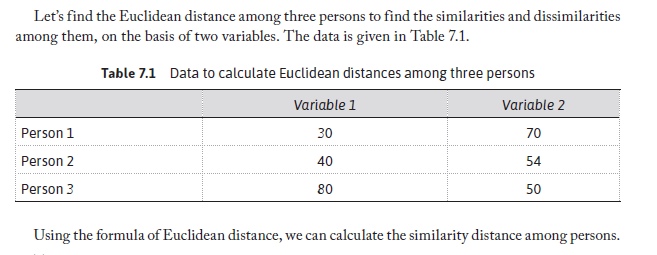 4
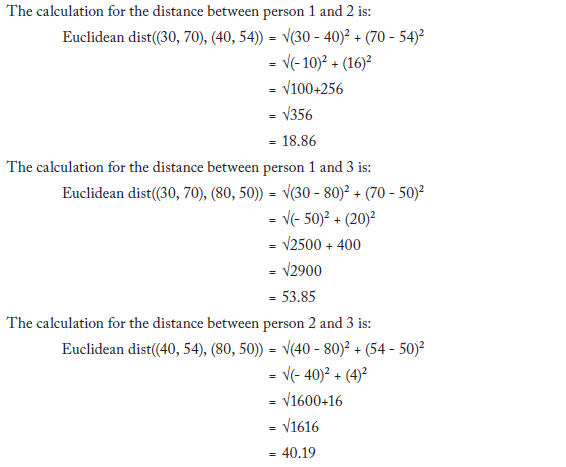 5
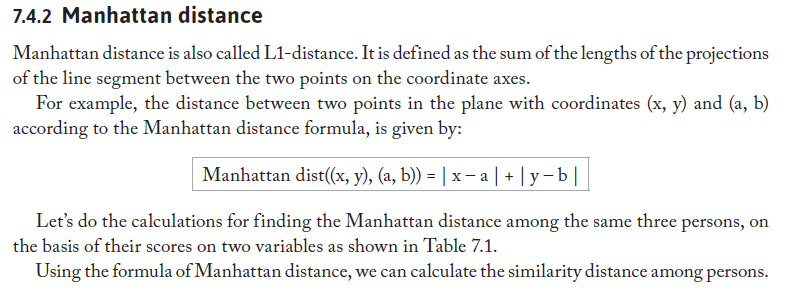 6
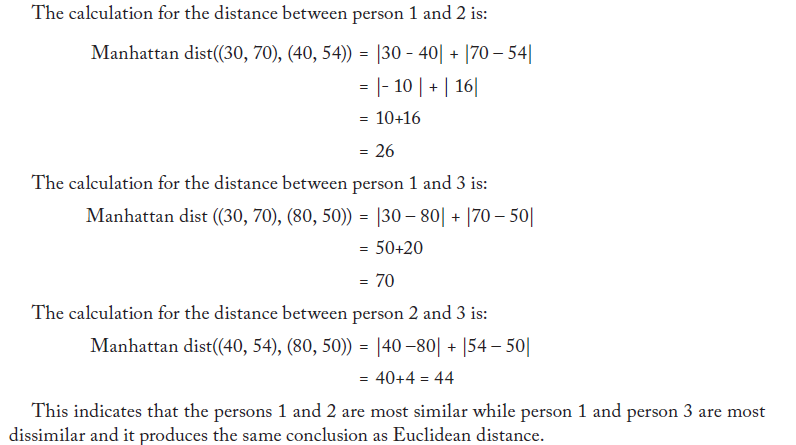 7
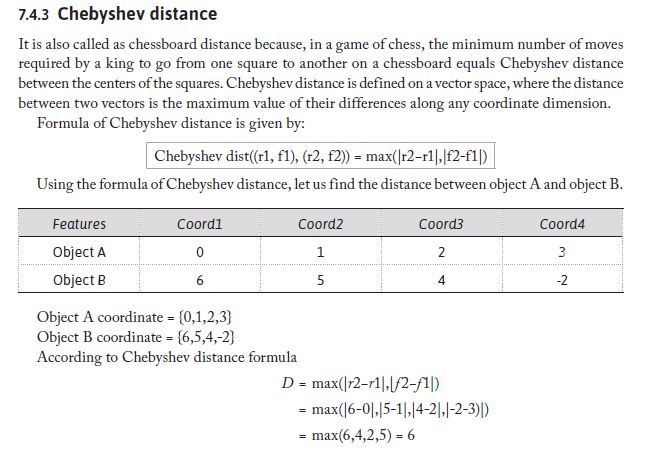 8
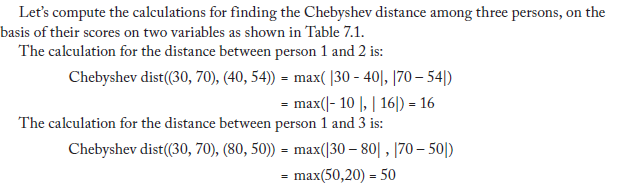 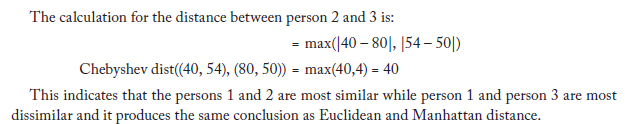 9
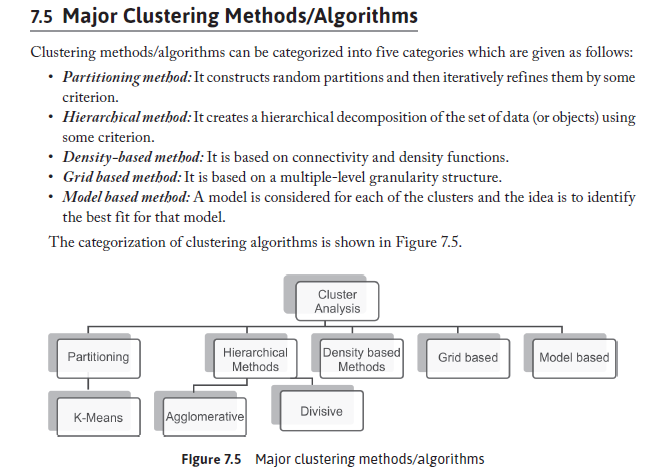 10
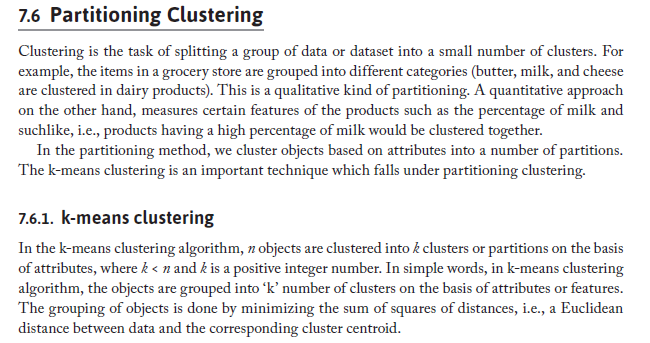 11
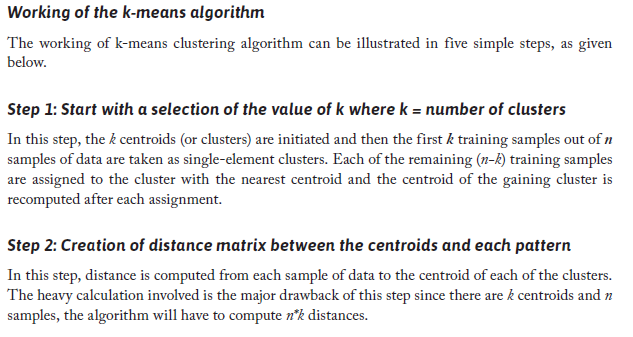 12
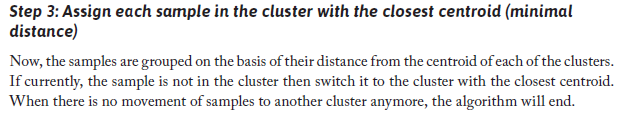 13
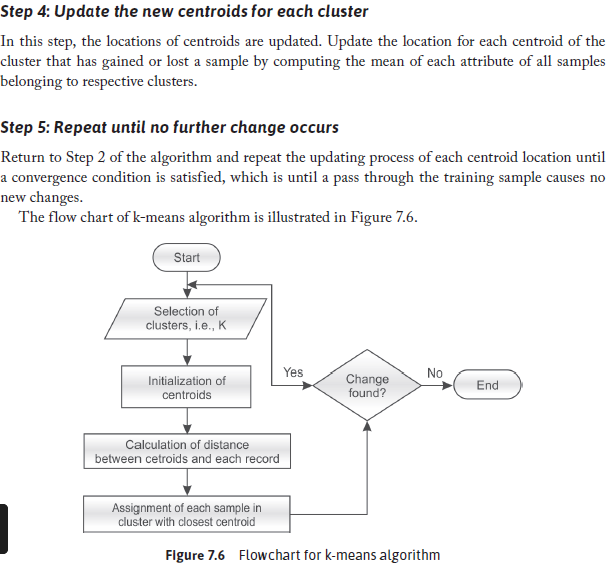 14
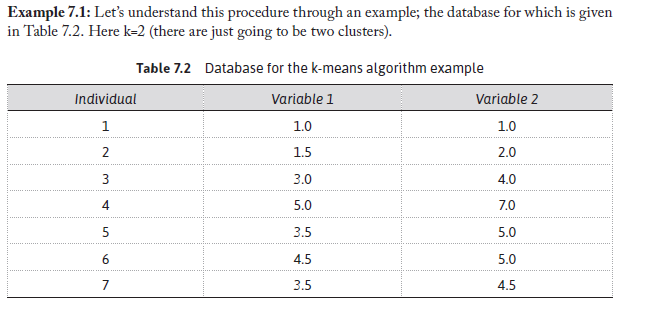 15
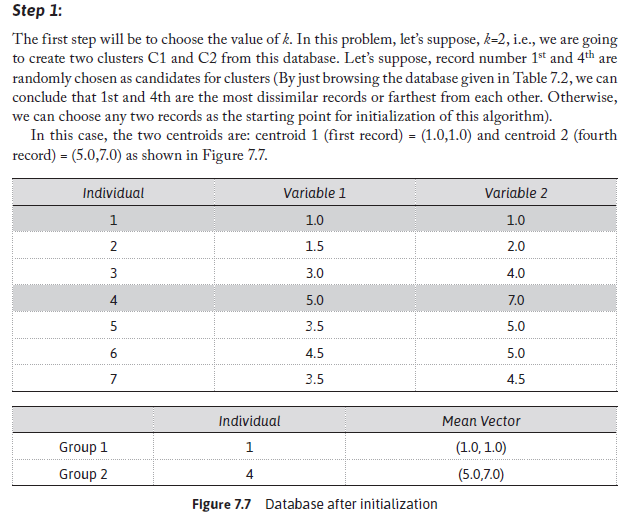 16
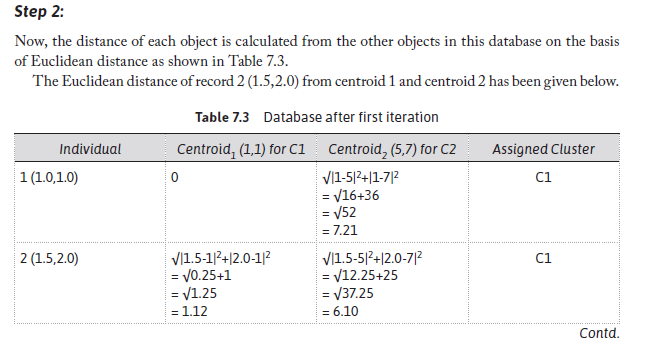 17
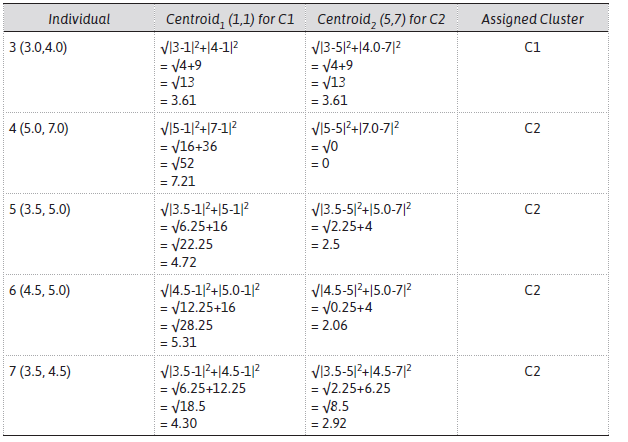 18
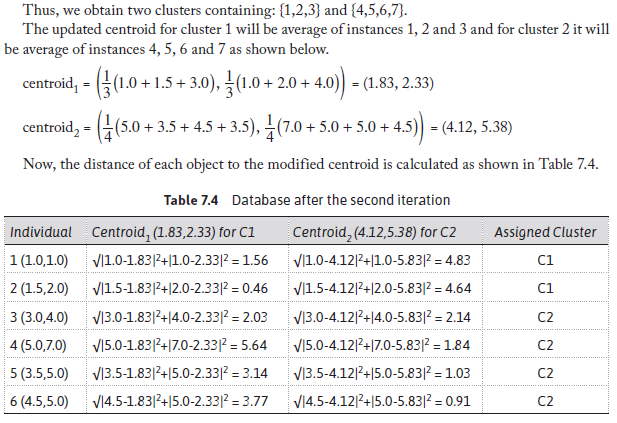 19
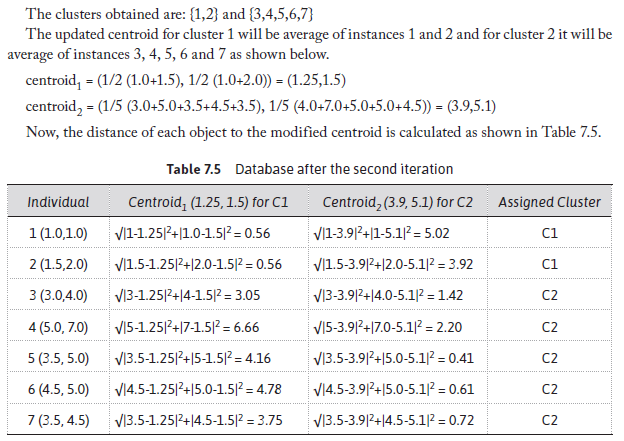 20
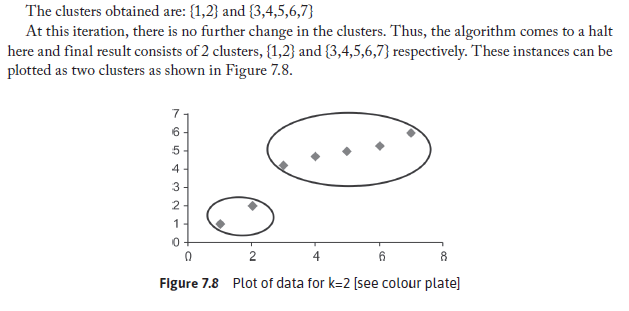 21
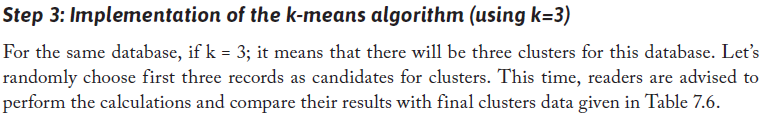 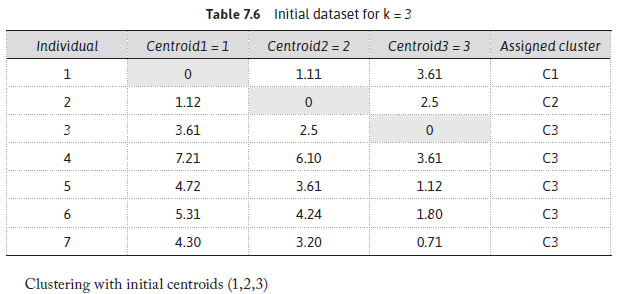 22
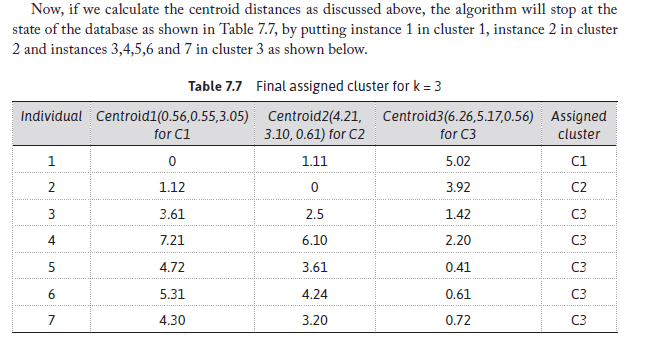 23
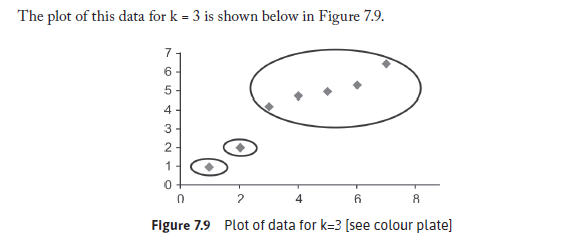 24
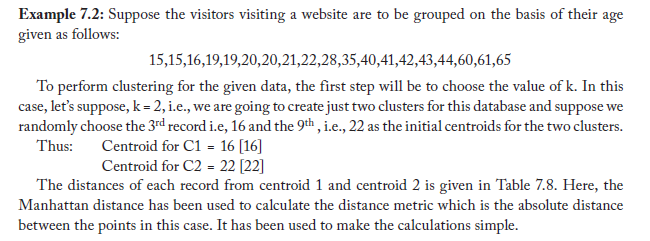 25
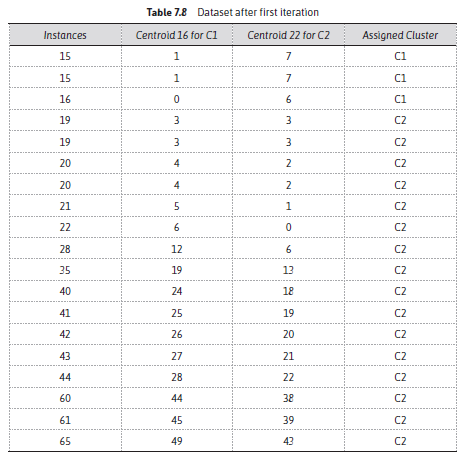 26
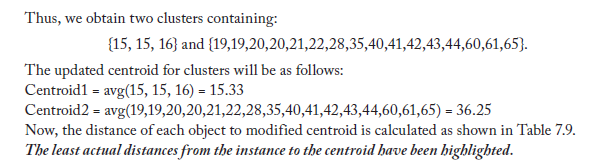 27
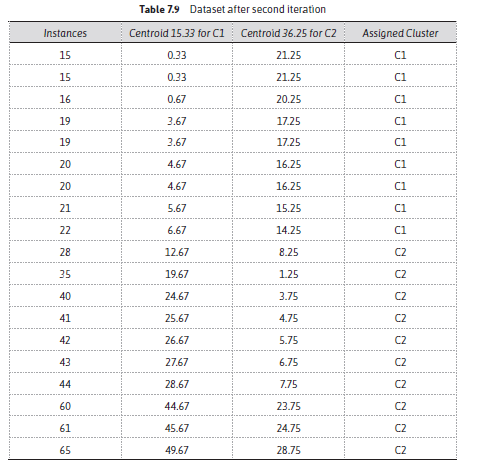 28
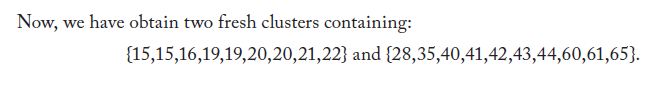 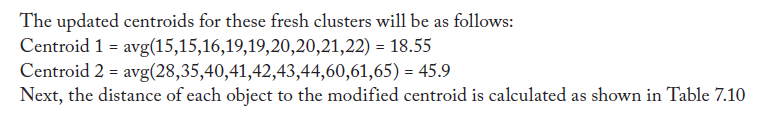 29
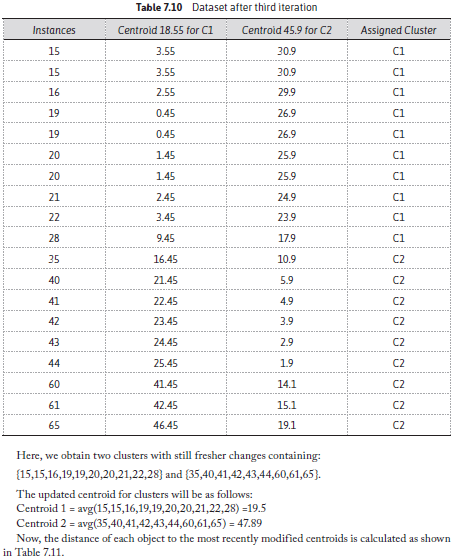 30
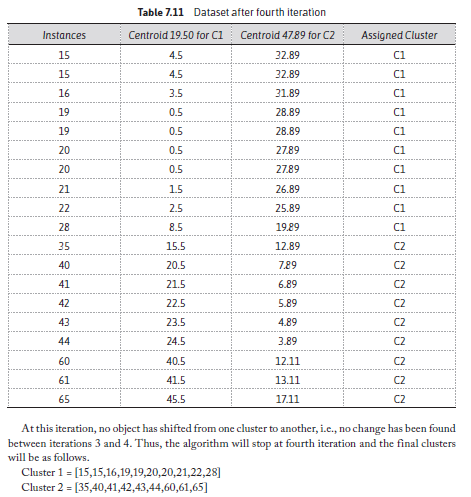 31
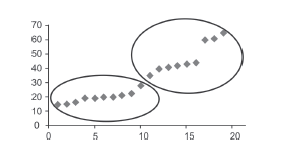 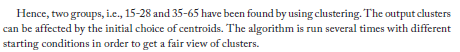 32